Rapid Response and Business Services Report Performance Measures and Accountability Committee October 25, 2021
Activities
Kauai County, two day Hiring Event featured 15 employers. 
Oahu, Hiring Event, August 3, 2021. 28 Employers and Service Providers. 
Maui County, Drive Thru Hiring Event
Hawaii County, Virtual Hiring Event
Hiring Events
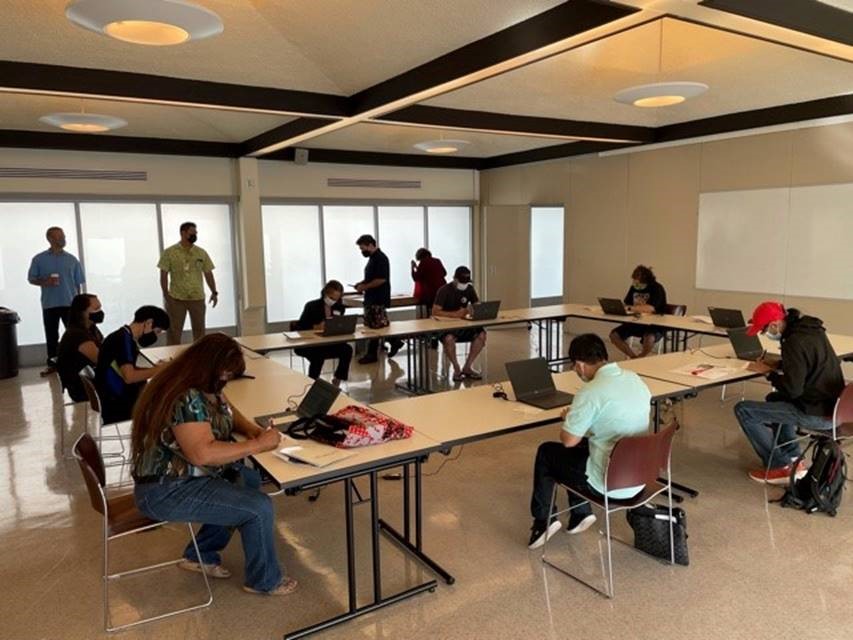 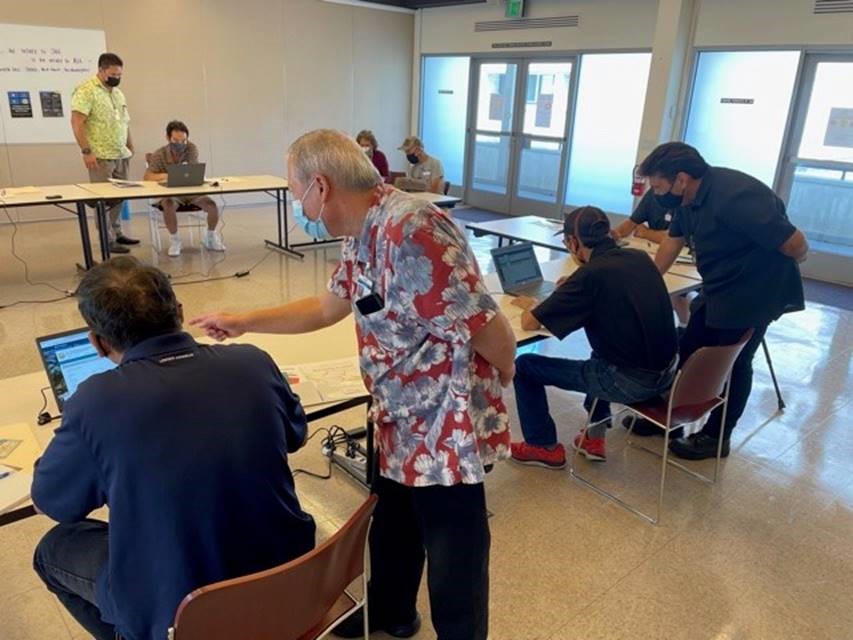 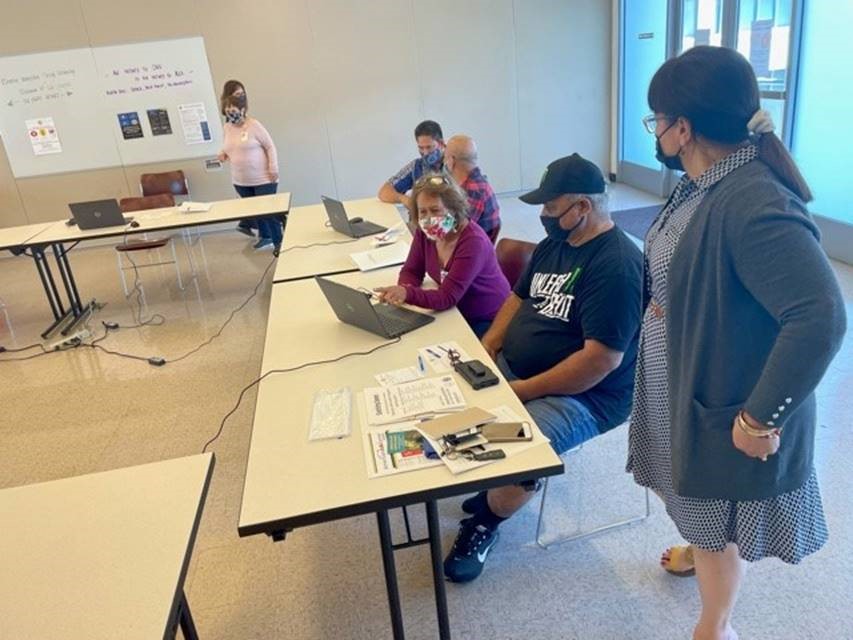 WARN Notices July 1, 2020 – June 30, 2021
COVID-19 Disaster Recovery Grant

22 employer worksites
3 worksites pending
City & County of Honolulu: 10 Employers, 8 Placed, 2 in process
Hawaii County:  4 Employers, 6 Placed 4 in progress
Maui County:   8 employers, 3 Placed 1 in progress


* as of 10/6/2021